Kimia Dasar Tabel Periodik Unsur
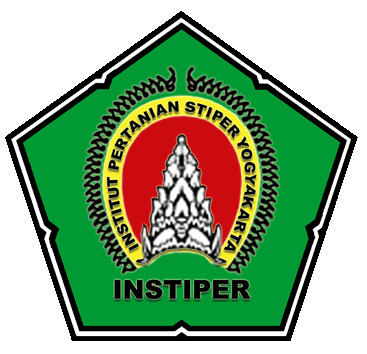 Fakultas Teknologi Pertanian
INSTIPER Jogjakarta
M. Prasanto Bimantio, S.T., M.Eng.
Comparison slide
Apakah ion Na+ sama dengan atom Ne ?
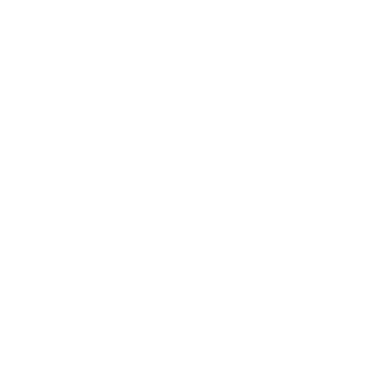 Atom 11Na : 1s2 2s2 2p6 3s1
Ion 11Na+ : 1s2 2s2 2p6
Atom 10Ne : 1s2 2s2 2p6
[Speaker Notes: Beda jumlah proton sebagai identitas atom]
DmitriMendeleev
1896
Menyusun unsur-unsur dalam bentuk yang sederhana dan berdasar pada sifat fisik dan kimianya.
Disusun berdasar peningkatan nomor atom
Mendeleev mampu memprediksi akan adanya unsur-unsur yang belum ditemukan pada saat itu.
Tabel periodik Mendeleev menjadi dasar bagi para ilmuwan untuk meneliti sifat-sifat unsur.
Banyak hal yang dapat direpresentasikan dalam tabel periodik buatannya.
Periods
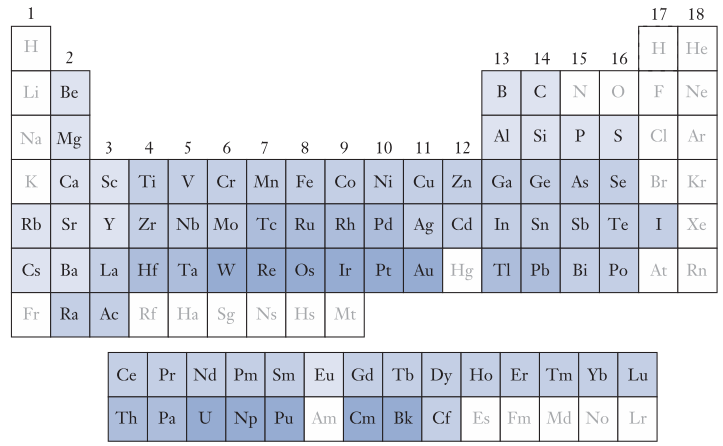 Groups
[Speaker Notes: Jelaskan kenapa bentuknya seperti itu]
Metals, Nonmetals, and Metalloids
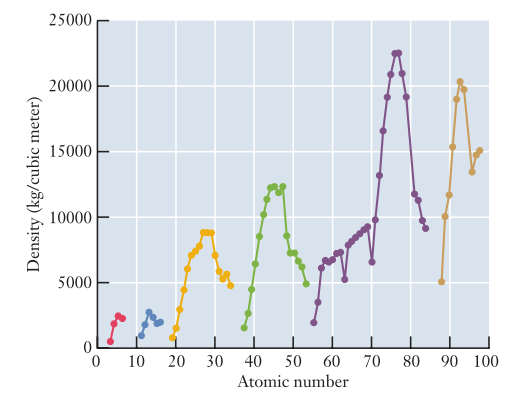 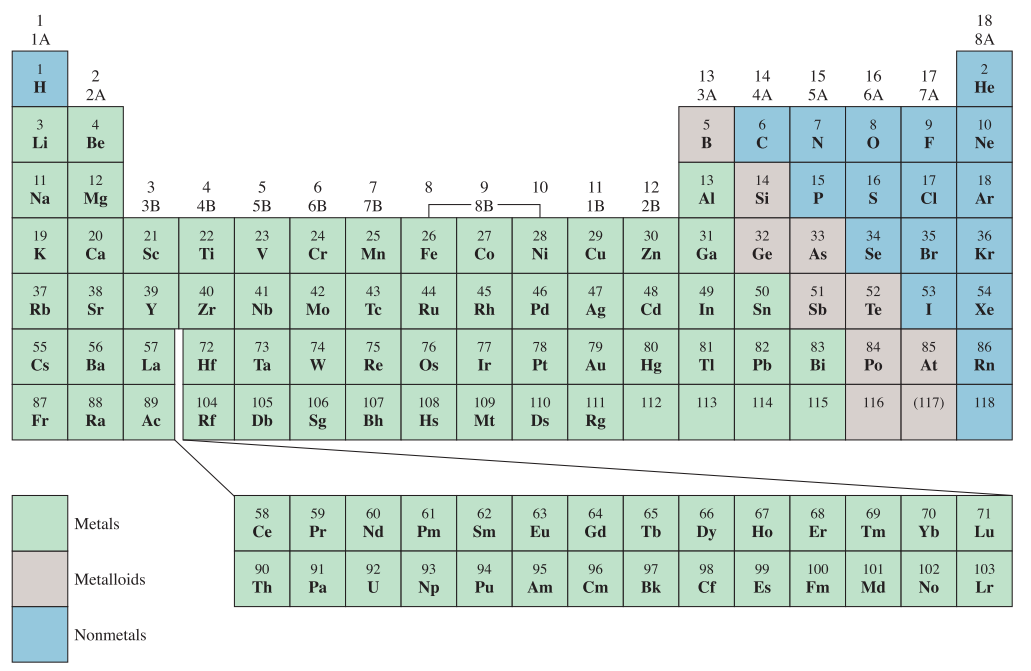 Mengapa densitas meningkat sepanjang meningkatnya nomor atom, namun kemudian menurun?
[Speaker Notes: Densitas logam > densitas gas]
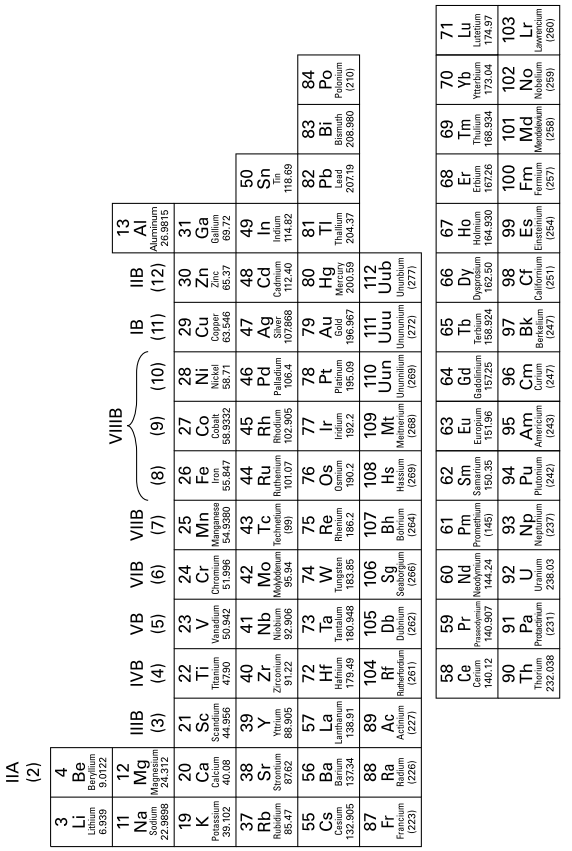 Metals
Fase padat di temperature ruang (kecuali Hg)
Mengkilap
Konduktor listrik & panas yang baik
Mudah dibentuk
Lebih memilih untuk melepas elektron
NonMetals
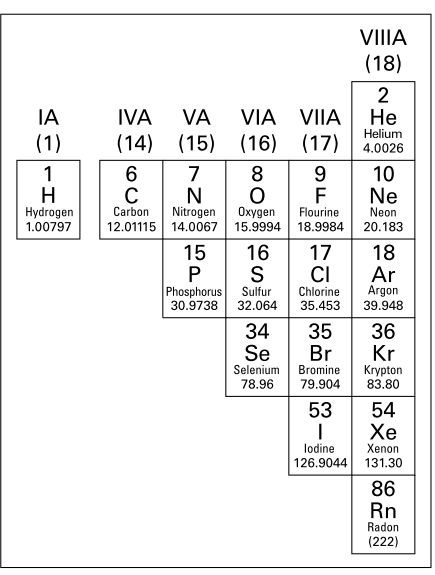 Kebanyakan berfase liquid dalam suhu ruang
Rapuh
Konduktor listrik & panas yang buruk
Sulit dibentuk
Lebih memilih untuk menerima elektron
Metalloid
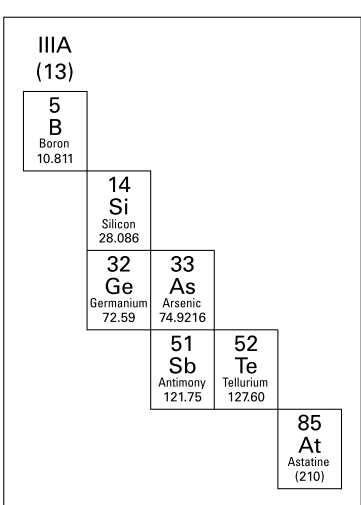 Semi metal
Konduktor listrik partial (semikonduktor)
Banyak digunakan dalam chip komputer
Tabel Periodik & Konfigurasi Elektron
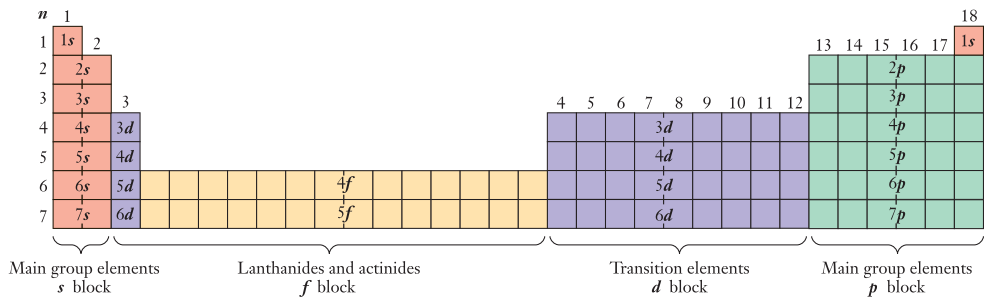 [Speaker Notes: Pola kulit dan subkulit]
Sifat-SifatTabel Periodik
Ukuran Atom
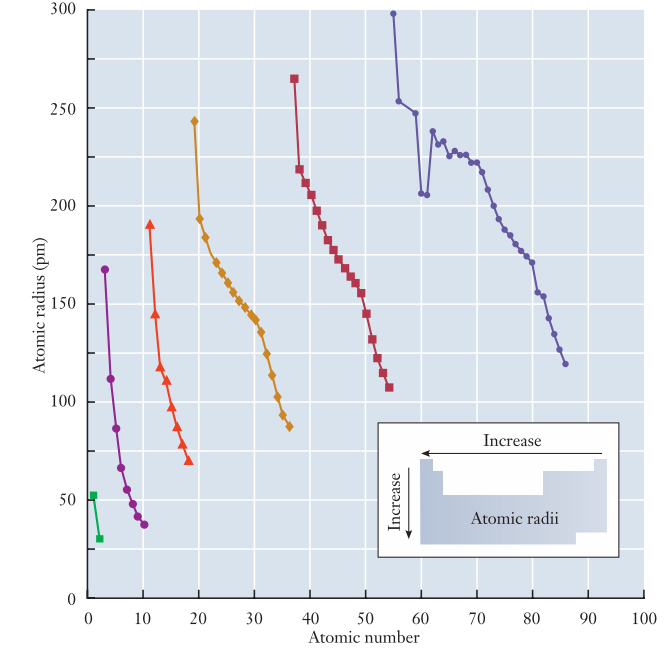 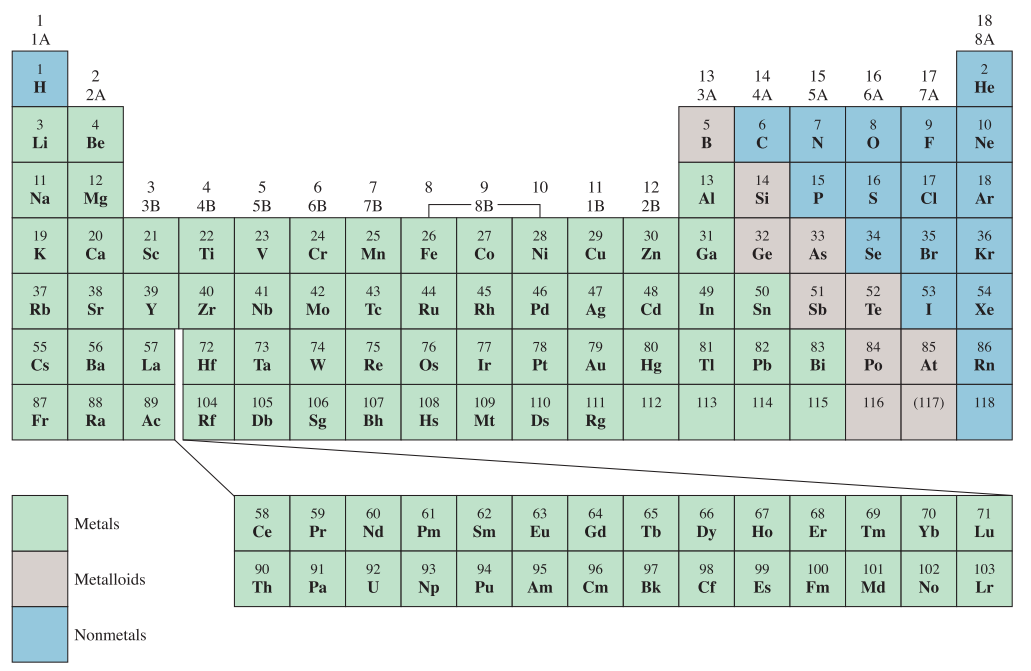 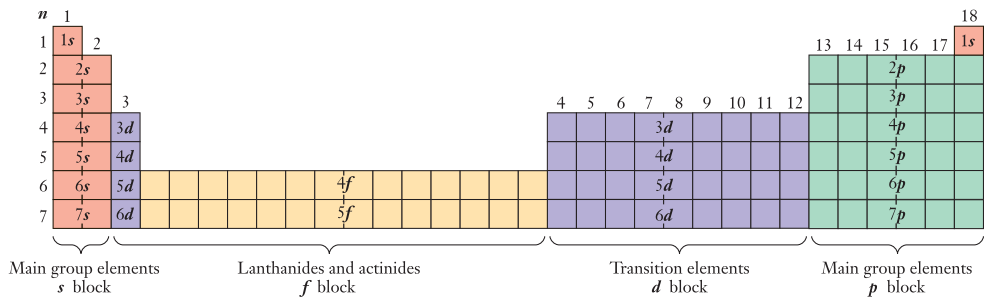 Periode: Peningkatan jumlah kulit atom
Group: Kekuatan interaksi inti atom-elektron
[Speaker Notes: Semakin banyak electron semakin padat dan mudah tertarik ke inti, diameter mengecil]
Energi Ionisasi
Kemampuan suatu atom untuk melepaskan elektronnya.
X(g)  X+(g) + e-
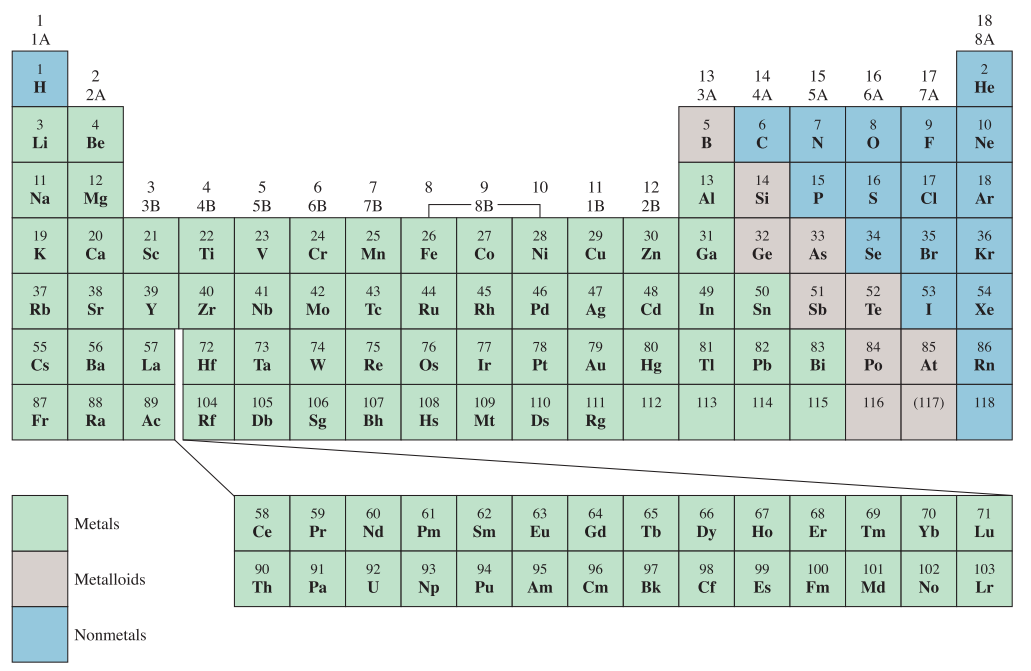 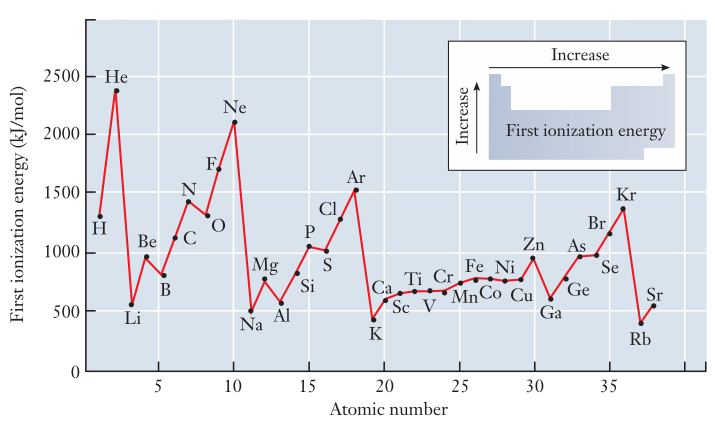 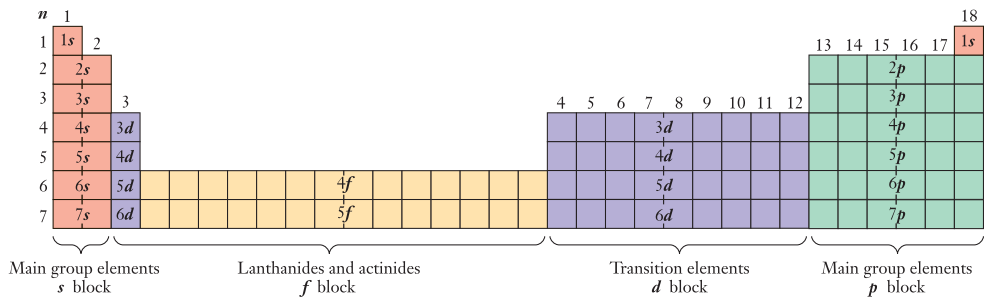 Group: Diameter   Energi melepas electron 
Periode: Peningkatan jumlah electron pada satu kulit atom
Mengapa energi ionisasi O < N ?
[Speaker Notes: Energi oksigen sedikit turun karena lebih sudah ada orbital terisi di atom oksigen, energi electron lebih rendah]
Afinitas Elektron
Kemampuan suatu atom untuk menarik elektron
X(g) + e-  X-(g)
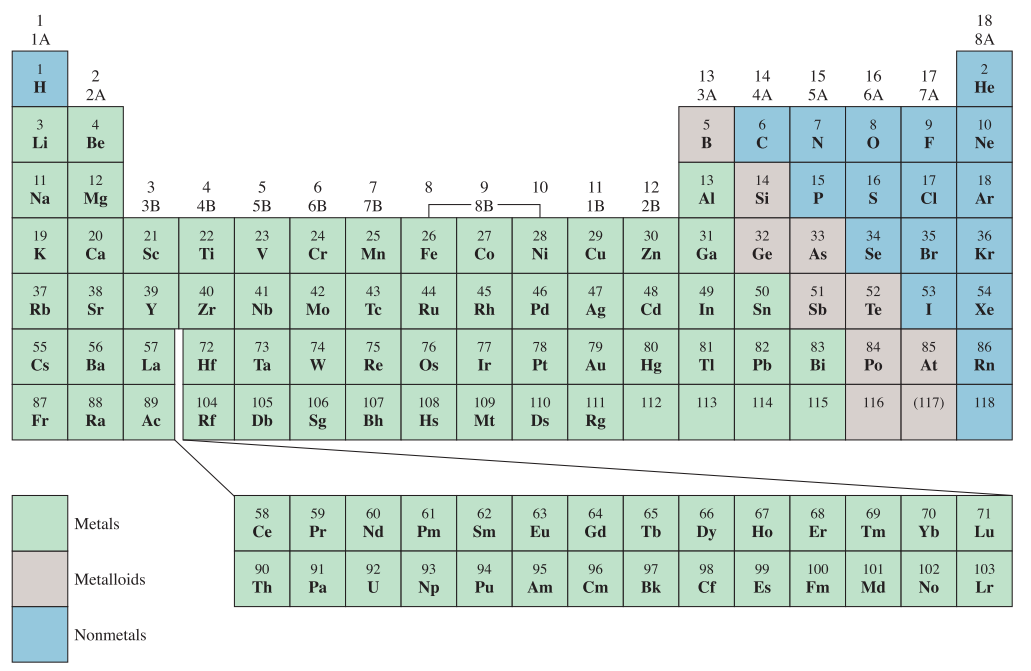 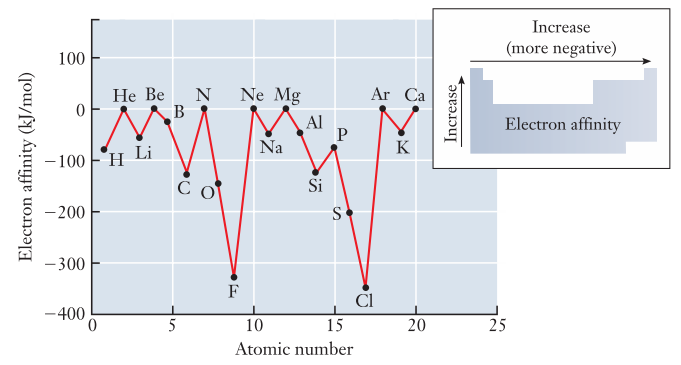 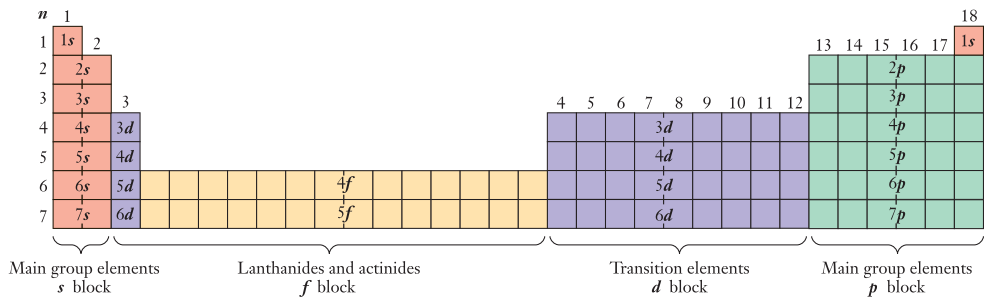 Besar energi merupakan fungsi electron pada orbital
9F	: 1s2 2s2 2p5
11Na	: 1s2 2s2 2p6 3s1
12Mg	: 1s2 2s2 2p6 3s2
[Speaker Notes: Diameter naik, energi melepas kecil, menarik electron butuh melepas energi, pengaruh muatan positif pada inti atom]
Terima Kasih
M. PRASANTO BIMANTIO
+62 857 5164 2211
bimantiomp@instiperjogja.ac.id
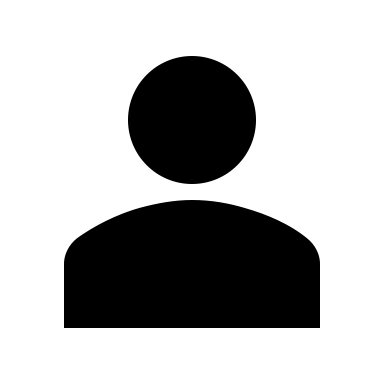 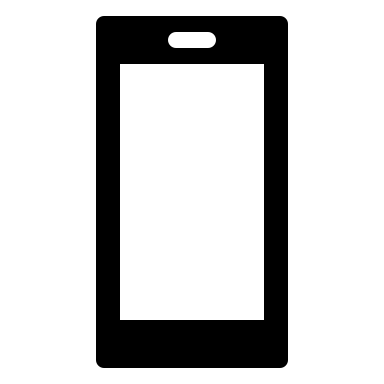 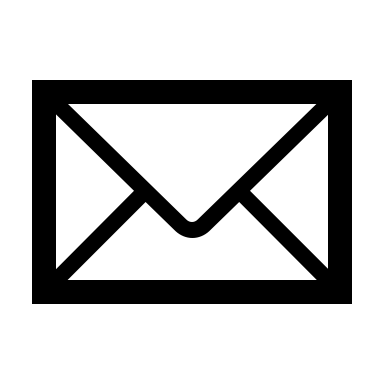